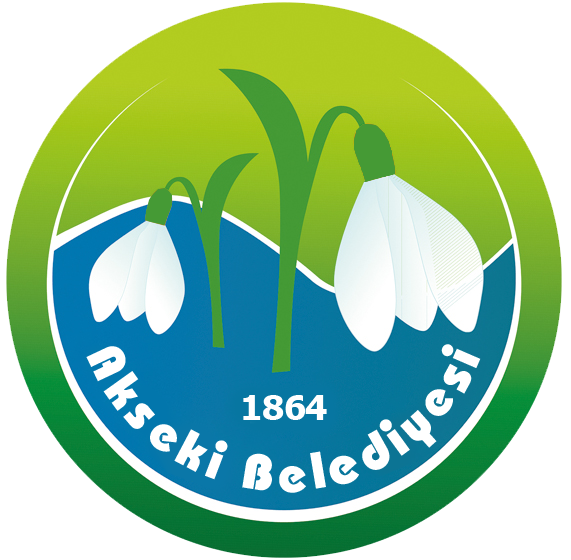 AKSEKİ BELEDİYESİ 2021 YILI 
FAALİYET RAPORU
Akseki, Tarihi Kentler Birliği kurucu üyesi olan ve dünya mirası olarak kabul edilen bir ilçedir. Tarihi dokusu, temiz havasıyla eşine az rastlanır mütevazi bir ilçe olarak, Torosların eteğinde varlığını sürdürmektedir. 

2021 yılı içerisinde belediyemizin imkanları dahilinde, halkımızın problemlerine odaklı ve şeffaf bir belediye yaratmaya çalıştım. Akseki’mize güzel olan ne yapsak yakışır sözü ile yola çıktım. 

6360 sayılı yasa gereği Köyler Mahalleye dönüştüğünden beri ilçe merkezi ile toplam 5 adet Çocuk Oyun parkı yapıldı. İlçe Merkezi Mahallelerimize 90 adet yeni çöp konteynırları dağıtıldı. Mahallelerimize ve İlçe Merkezimize 2021 yılı içerisinde 22.000m² Kilit Taş, 142.000m² Satıh Kaplama, 8.000m² Taş Duvar ile stabilize yol bakım onarım çalışmaları yapıldı. Çeşitli Sosyal ve Kültürel Etkinlikler yapıldı. Akseki Merkeze yeni kaldırımlar yapıldı.Tüm Mahalleler ve İlçe içerisinde yıkılan duvarlar onarıldı. Her ay düzenli olarak Merkez ve Mahalle Muhtarları toplantıları yapılmaya devam edildi. Bir iletişim ve Akseki’nin geleceği için İstanbul’da bulunan dernekler ziyaretine devam edildi. Birçok belediyeye ziyaretlerde bulunuldu. Yeni yollar açıldı.
Belediyemize ait arsalar satılarak gelir sağlandı. Belediyemizin Kurumlara olan borçlar ödenmeye devam edildi. Mahallelerimize yeni kamelyalar yapıldı. Yabani ot ve ağaç budama işlemleri yapıldı. Mazgal çalışmaları ve demir korkuluklar yapıldı.

Akseki’mizde gerçekleştirdiğimiz projeleri uygularken, sadece bugün için bir şeyler yapmadık.  Aynı zamanda Akseki’nin geleceğini de şekillendirmeye çalıştık. İlçemizin, geçmişten gelen değerlerini özelliklerini koruyarak bu değerleri yarınlara taşımak ve gelecek nesillerimize gururla teslim etmek istiyoruz. Bu günü kurtarmaya çalışan değil, geleceği düşünen bir anlayışla hareket ediyoruz.                      
 Akseki’de; Tüm kuruluşlarla ve vatandaşlarımızla ortak hareket etmeye çalışıyoruz. Halkımızın, herkesimi ile, sık, sık bir araya gelmeye çalışıyoruz. Fikir alışverişlerinde bulunuyoruz. Akseki’mizi daha bir ileriye taşımak için elimizden gelen çabayı gösteriyoruz. Biz bu yola çıkarken, örnek bir belediyecilik için kolları sıvadık. Bu güne kadarda Akseki’de gerçekleştirdiğimiz proje ve işlerle örnek olmaya devam edeceğiz.                     
 Tüm birimlerimizin dikkat ve titizlikle yerine getirdiği gayretli çalışmalar belediyemiz içinde oluşturduğumuz birlik, beraberlik ve dayanışmanın sonucudur. Belediye meclis üyelerimiz bu konuda hiçbir fedakarlıktan kaçınmadan yardımcı olmaktadırlar.                    
 Bu vesile ile, bizlerden desteklerini esirgemeyen uyum içinde çalıştığımız meclis üyelerimize, memurdan işçisine tüm belediye çalışanlarına ve bize çalışma gücü veren Akseki halkına teşekkür eder, sevgi ve saygılarımı sunarım.						                       İbrahim Özkan						               Akseki Belediye Bakanı
İÇİNDEKİLER:
 
1-) GENEL BİLGİLER
 
Misyon ve Vizyon
Yetki, Görev ve Sorumluluklar
İdareye İlişkin Bilgiler 
                1-) Fiziksel Yapı
                2-) Örgüt Yapısı
                3-) Bilgi ve Teknolojik Kaynaklar 
                4-) İnsan Kaynakları 
                5-) Sunulan Hizmetler
                               a-) Mali Hizmetler Müdürlüğü
                               b-) Fen İşleri Müdürlüğü 
                               c-) Yazı İşleri Müdürlüğü
                               d-) Zabıta Birimi 
                               e-) İnsan Kaynakları 
                               f-) Sosyal Yardım İşleri Müdürlüğü
 
2-) AMAÇ VE HEDEFLER 
 
      A-) İdarenin Amaç ve Hedefleri
      B-) Temel Politikalar ve Öncelikler
 
      3-) KURUMSAL KABİLİYET VE KAPASİTENİN DEĞERLENDİRİLMESİ 
               
            A-) Üstünlükler 
            B-) Zayıflıklar 
            C-) Değerlendirme
1-) GENEL BİLGİLERİ 
 
      A-) MİSYON VE VİZYON 
MİSYON : 
                  Akseki Belediyesi, bir kamu kurumu olarak, ilçe sakinlerinin yerel ve ortak gereksinimlerini, bilgi teknolojilerine dayalı, yenilikçi, katılımcı çağdaş bir anlayışla karşılar. İlçesinin kültürel mirasını koruyarak geliştirir. 
VİZYON:
                 Akseki’yi : Tarihi ve Kültürel dokusunu yaşatarak ve koruyarak gelecek nesiller için daha yaşanabilir bir ilçe haline getirmek, 
B- YETKİ , GÖREV VE SORUMLULUKLAR 
     Belediye, Belde sakinlerinin mali, müşterek nitelikteki ihtiyaçlarını karşılamak üzere, kurulan ve karar organı seçmenler tarafından seçilerek, oluşturulan idari ve mali özelliklere sahip, Kamu Tüzel kişisini ifade eder. Bu bağlamda bağlı bulunduğu pek çok Yasa ve mevzuat vardır. 
             5393 Sayılı Belediye Yasası,
             2464 Sayılı Belediye Gelirleri Yasası 
             1319 Sayılı Emlak Vergisi Kanunu 
             1593 Sayılı Umumi Hıfzıssıhha Kanunu 
             3194 Sayılı İmar Kanunu 
             5366 Sayılı Yıpranan Tarihi ve Taşınmaz Varlıkların Yenilenerek korunması ve Yaşatılarak kullanılması hakkında Kanun 
            5018 Sayılı Kamu, Mali Yönetimi ve Kontrolü Kanunu 
            3516 Sayılı Ölçü ve Tartı Aletleri Kanunu 
            4734 Sayılı Kamu İhale Kanunu 
            4735 Sayılı Kamu İhale Sözleşmeleri Kanunu
            2886 Sayılı Devlet İhale Kanunu
            5434 Sayılı Emekli Sandığı Kanunu
            4982 Sayılı Bilgi Edinme Kanunu 
            6245 Sayılı Harcırah Kanunu 
            4857 Sayılı İş Kanunu 
             5326 Kabahatler Kanunu
             5510 Sayılı Sosyal Sigortalar ve Genel Sağlık Sigortası Kanunu 
             5179 Sayılı Gıdaların Üretimi, Tüketimi ve Denetlenmesine dair K.H.K değiştirilerek, kabulü hakkında kanun 
             3572 Sayılı İş yeri Açma ve Çalıştırma Ruhsatlarına dair K.H.K ‘nin değiştirilerek, kabulü hakkındaki kanun 
             657 Sayılı Devlet Memurları Kanunu 506 Sayılı Sosyal Sigortalar Kanunu ve ilgili Yasalar 
             634 Kat Mülkiyeti Kanunu 
             394 Sayılı Hafta Tatili Kanunu 
             5957 Sayılı Sebze ve Meyveler ile yeterli arz ve talep derinliği bulunan diğer malların ticaretinin düzenlenmesine dair Kanun 
             6111 Sayılı Yasa 
             6360 Sayılı yasa
İDAREYE İLİŞKİN BİLGİLER 
 
1-) FİZİKSEL YAPI 
 
 	Eski Adı, Marla olan, Akseki Toroslar üzerinde kurulmuştur. Daha sonra Selçuklu ve Osmanlı yönetimine geçen ilçede, Roma İmparatorluğu dönemlerinden bu yana toplumların yaşadığı bilinmektedir. 1872 ‘de Alanya’dan ayrılan Akseki 1901 yılında Antalya Konya Eyaleti dahilinde bağımsız bir sancak olmuştu. 
         Kardelen çiçeğinin ana yurdu olan Akseki İlçesi, Antalya iline bağlı Batı Torosların güneyinde kurulmuş bir ilçedir. Doğusunda Gündoğmuş, Bozkır, batısında Manavgat, İbradı, Kuzeyinde Beyşehir, Seydişehir, Güneyinde Manavgat ve Gündoğmuş ilçeleri yer alır.
         Yüzölçümü; yaklaşık 178000 hektar  rakımı 1.050 ( merkez ) m ² ‘dir. İlçenin coğrafi yapısı Manavgat Irmağı’nın oluşturduğu büyük bir vadi ile engebeli ve dağlık bir görünüme sahiptir. Kartallı Mağara ( Bağarcık ) Kuyucak, Düdencik  Mağarası (Çınar dibi) Buca kalan Mağarası, Göktepe Yaylası, Çimi yaylası, Irmak Vadisi, ilçenin diğer çekiciliği olan yerlerdir. Akseki’de; Karasal iklim görülür. Ortalama sıcaklığı 13-1 derece olup, maksimum sıcaklığı 36-7 derecedir. Akseki’de kışın sıcaklık – 14 dereceye kadar düşebilmektedir. 
 2020 Yılı adrese dayalı nüfusa göre Akseki Nüfusu 10,957’dir.
         Yöre halkının başlıca geçim kaynakları: Ormancılık, ticaret ve hayvancılık olup, bağcılık ve badem yetiştiriciliği de fazladır. Oldukça taşlı olan bölgede sulanabilen arazilerde meyvecilik ve sebzecilikte yapılmaktadır.
2- ÖRGÜT YAPISI  
             
 Belediye Başkanı
İbrahim Özkan

Belediye Meclisi                                     Belediye Encümeni


Mali Hizmetler Müdürlüğü	İmar Şehircilik Müdürlüğü	Yazı İşleri Müdürlüğü


Zabıta Amirliği		Fen İşleri Müdürlüğü	Plan ve Proje Müdürlüğü

		
Muhtarlık İşleri Müdürlüğü	İnsan Kay. ve Eğt.  Müd.	Sosyal Yardım İşleri Müd.
3- BİLGİ VE TEKNOLOJİK KAYNAKLAR 
 
Belediyemizde 9 Adet Muhasebe Müdürlüğünde, 4 Adet İmar Şehircilik Müdürlüğünde , 3 Adet Yazı İşleri Müdürlüğünde , 2 Adet Zabıta Amirliğinde ,4 adet Sekreterlikte, 2 adet Ruhsat Bölümünde  2 adet Emlak Biriminde ,3 adet Tahsilat Biriminde, 2 adet Plan Proje Müdürlüğünde 1 adet Fen İşleri Müdürlüğünde olmak üzere toplam 32 adet bilgisayar bulunmaktadır. 
Bilgisayarlar üzerinde Microsoft, Windows, Office lisanslı yazılımları ve emlak, su, evlendirme vb. paket programlar bulunmakta ve tüm bilgisayarlar çağın gereği olarak internete erişebilmektedir. 
5393 Sayılı Belediyeler Kanununa dayalı hazırlanan e belediye bilgisayar sistemlerine dayalı olarak hizmet üretimi yapılmaktadır. 
Belediyemizde daha önce olmayan e-ödeme online tahsilat ve emlak beyan sistemleri yapılmıştır. 

     4- İNSAN KAYNAKLARI 
Belediyemizde; 2021 yılı içerisinde 20 memur ve 29 işçi, 3 sözleşmeli personel  olmak üzere toplam 52 çalışan bulunmaktadır.
İLİ              : ANTALYA 
İLÇESİ        : AKSEKİ 
KURUMU  : AKSEKİ BELEDİYE BAŞKANLIĞI 
 
   


                        MEMUR NORM KADRO 	                    MEVCUT MEMUR KADROLARI
İMAR VE ŞEHİRCİLİK MÜDÜRLÜĞÜ
İmar İle İlgili İşlemler
2021 Yılı içerisinde 27 adet 16. ve 17. Madde Uygulaması yapılması
2021 yılı içerisinde   33 adet Planlı Alan Yapı Kullanım İzin Belgesi verilmesi
2021 yılı içerisinde  54 adet Yapı Ruhsatı verilmesi
2021 yılı içerisinde 27 adet  Plansız Alanlar Yapı İnşaat Ruhsatı  verilmesi
2021 yılı içerisinde 13 adet Plansız Alan Yapı Kullanım İzin Belgesi verilmesi
Akseki merkez 1/1000 ve 1/5000 ölçekli İmar Planı yapılması, Akseki merkez plan için jeolojik etüt yapılması
Güçlüköy Mahallesi 42 ha alanda 18. Madde uygulaması
Cevizli Mahallesi’nde muhtelif bölgede 18. Madde uygulama çalışmaları
Akşahap, Güzelsu, Pınarbaşı Mahallelerinde kentsel sit alan çalışması yapılması
Büyükalan mahallesi 162 Ada 65 Parselde GES halihazır yapımı  ve ruhsat işleri 
Hacıilyas Mahallesi Harman Yeri B Tipi Mesire Alanı uygulama proje yaptırılması
Rasih Kaplan ve Aşağı Çarşı Caddesi ile Yeğen Mehmet Paşa Caddesi sokak sağlıklaştırma uygulama proje yaptırılması
Cevizli Mahallesi Sarı Şeyh Hüseyin Efendi Caddesi Sokak Düzenleme uygulama proje yaptırılması
Taşlıca Mahallesi 20mX40m sentetik çim yüzeyli halı saha yapılması
Cevizli Mahallesi 22mX44m sentetik çim yüzeyli halı saha yapılması
Yarpuz Mahallesi  Kentsel Sit Alanının İmar Planına işlenmesi 
3194 Sayılı İmar Kanunu’na göre diğer iş ve işlemler yürütülmektedir. 

 Kültürel Projeler
Zilalci Konağı, Aker Konağı, Akşahap Köy Okulu ve Köy Konağı restorasyon projesi yapımı ve uygulanması
Değirmenlik ve Hüsamettin Mahallelerinde korunması gerekli kültür varlıklarının tespitinin yapılması
Sarıhacılar, Bucakalan, Belenalan, Büyükalan Mahallelerinde  Koruma Amaçlı İmar Planı çalışması
YAZI İŞLERİ MÜDÜRLÜĞÜ
2021 yılında; Yazı İşleri Müdürlüğünde 2 adet memur 1 Adet sözleşmeli memur ve 1 adet Yazı İşleri Müdürü olmak üzere, 4 kişi çalışmaktadır. 2975 gelen evrak, 1770 adet giden evrak işlemi yapılmıştır.
2021 yılında 41 adet evlendirme işlemi yapılmıştır.
Belediye’ye hizmet veren tüm birimlerle ilgili bağlantılar sağlanmış, müracaat eden kişilere yardımcı olunmuştur.
Başkanlığa ulaşan vatandaş talepleri ve şikâyetleri değerlendirilip, Belediyemizi  ilgilendiren konularda vatandaşlara yardımcı olunmuştur. 
Çeşitli açılış törenlerine Belediye Başkanının iştirak etmesini sağlamak, herhangi bir sebepten dolayı Belediye Başkanının katılamadığı organizasyonlara Başkanlık Makamı adına çelenk yâda çiçek gönderilmesi sağlanmıştır. 
Belediye Başkanının en iyi şekilde hizmet verebilmesi için sağlıklı bir ortamda çalışmasını sağlamaya çalışılmıştır.
KÜLTÜR İŞLERİ BİRİMİ
Konserler ve çocuk etkinlikleri düzenlendi.
  Çeşitli kültürel etkinlikler düzenlenmiştir.
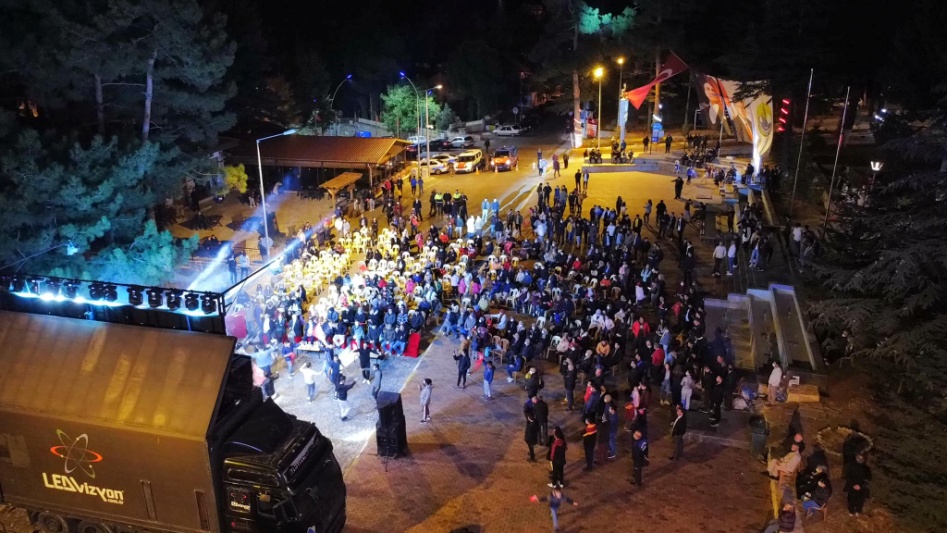 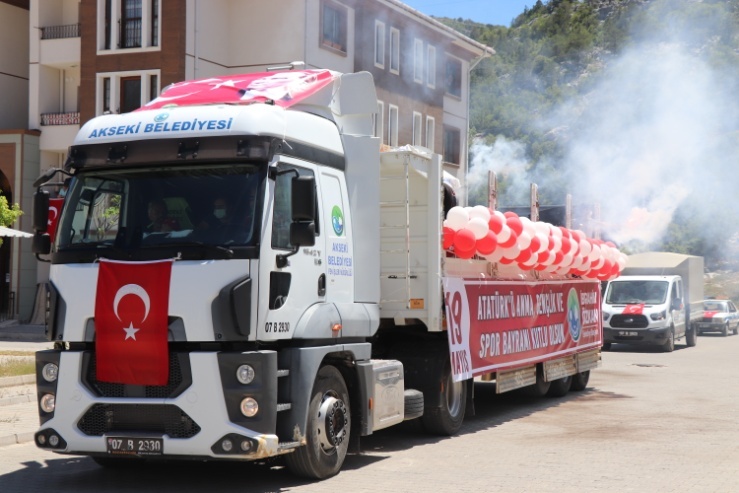 ZABITA AMİRLİĞİ
Zabıta biriminde 5 adet zabıta bulunmaktadır.  İlgili Yönetmelikler ve Yasalar gereği:
Seyyar satıcılarla mücadele çalışmaları
Ana arter, yol ve meydan işgallerinin kaldırılması
Kaçak ilan ve reklamların ödenmesi 
Dilencilerle mücadele çalışmaları
Sıhhi ve Gayri sıhhi müesseselerin denetimi,
Belediyenin ruhsatına tabi olmayan muhtelif işlerin denetimi
Tarım ve Orman Bakanlığı ile ortak denetimler yapıldı. 
Sağlık Grup Başkanlığı ile ortak denetim çalışmaları 
Bildirilen şikayetler
Tüketicinin korunması hakkında Kanuna göre yapılan işlemler gerçekleştirilmiştir. 
Kaçak yapı ve imar barışı ile ilgili çalışmaların yapılması.
İlçe Umumi Hıfzıssıhha kurulunca verilen görevler yerine getirildi.
İlçemiz ve mahallelerinde kurulan halk pazarında düzen , kontrol ve denetimlerin yerine getirilmesi
İlçemize gelen yabancı kişilere ilçemizin tanıtımında ve adres tarifinde yardımcı olundu.
SOSYAL YARDIM İŞLERİ MÜDÜRLÜĞÜ
20 Nisan 2021 yılında faaliyete geçen Müdürlüğümüzce; 13 bakıma muhtaç ailenin ev temizliği periyodik olarak,  görevli personeli olmayan cami, türbe, köy konağı ve mahallelerimizde bulunan sağlık ocağı gibi toplumun ortak kullandığı binaların temizliği, Belediyemize ait resim ve sergi müzesi, otel ve kadın sanat evinin temizlikleri yapılmıştır.
2021 yılı Ramazan ayında 1082 adet aileye ramazan paketi, ilçemizde ikamet eden 45 hanedeki üniversiteli gençlerimize gıda paketi ve yakacak yardımı (odun 10 çuval), yangın esnasında görevli personele ve yangın zedelere 2300 adet kumanya, komşu İlçemiz İbradı daki yangına 50 kumanya 150 koli soğuk su, yangından etkilenen mahallelerimizdeki vatandaşlarımıza 572  gıda paketi, 121  hijyen paketi ve başvuruda bulunan vatandaşlarımıza 32  kıyafet, 28 ayakkabı, 9 halı, 13 kilim, 22 battaniye, 42 havlu, 19 yastık, 15 yorgan, 10 yer döşeği, 23 mutfak eşyası seti, Gümüşdamla ve Hüsemattin mahallerinde evi yanan vatandaşlarımıza 3 kanepe, 4 halı, 4 yolluk, 4 battaniye, 4 yastık, 5 ayakkabı, 2 bayan kıyafeti,3 erkek kıyafeti, 2 çocuk kıyafeti,  gıda paketi, hijyen paketi ve mutfak eşyası seti yardımı ile Günyaka Mahallesinde Fen İşleri Müdürlüğümüzce çatı tadilatı yapılan vatandaşımızın evinin eksikleri tespit edilerek, 4 halı, 2 yolluk, 4 yastık, 2 yorgan, 5 ayakkabı, 1 gıda paketi, 1 hijyen paketi ve mutfak eşya seti yardımı yapılmıştır.
2021 yılı Ramazan ayında 1082 adet aileye ramazan paketi, ilçemizde ikamet eden 45 hanedeki üniversiteli gençlerimize gıda paketi ve yakacak yardımı (odun 10 çuval), yangın esnasında görevli personele ve yangın zedelere 2300 adet kumanya, komşu İlçemiz İbradı daki yangına 50 kumanya 150 koli soğuk su, yangından etkilenen mahallelerimizdeki vatandaşlarımıza 572  gıda paketi, 121  hijyen paketi ve başvuruda bulunan vatandaşlarımıza 32  kıyafet, 28 ayakkabı, 9 halı, 13 kilim, 22 battaniye, 42 havlu, 19 yastık, 15 yorgan, 10 yer döşeği, 23 mutfak eşyası seti, Gümüşdamla ve Hüsemattin mahallerinde evi yanan vatandaşlarımıza 3 kanepe, 4 halı, 4 yolluk, 4 battaniye, 4 yastık, 5 ayakkabı, 2 bayan kıyafeti,3 erkek kıyafeti, 2 çocuk kıyafeti,  gıda paketi, hijyen paketi ve mutfak eşyası seti yardımı ile Günyaka Mahallesinde Fen İşleri Müdürlüğümüzce çatı tadilatı yapılan vatandaşımızın evinin eksikleri tespit edilerek, 4 halı, 2 yolluk, 4 yastık, 2 yorgan, 5 ayakkabı, 1 gıda paketi, 1 hijyen paketi ve mutfak eşya seti yardımı yapılmıştır.
Komşu ilçemiz Manavgat’ tan ve İlçemiz Kepezbeleni mahallesinden yangın dolayısıyla gelen çobanlarımıza ilk üç gün öğle ve akşam olmak üzere kumanya, sonraki günlerde 19 gıda paketi,19 hijyen paketi, 8 halı, 7 kilim, 6 yastık,7 battaniye, 4 termos, 6 ayakkabı, 6 kıyafet yardımı yapılmıştır. Bunun yanı sıra  Manavgat ilçemizdeki yangında evinde çeyizi yanan kardeşimize imkanlar dahilinde çeyizi için yardım yapılmıştır.
İhtiyac sahibi 373 aileye gıda paketi, 54 aileye hijyen paketi, 60 ayakkabı, 12 çocuk kıyafeti, 15 bayan kıyafeti, 18 erkek kıyafeti, 13 halı, 10 kilim, 8 yolluk, 4 adet soba, 22 bebek bezi, 18 bebe bisküvi ve bebek maması, 6 küçük tüp, 201 aileye odun(10 çuval),58 çuval kömür yardımı yapılmıştır.
Karla mücadele esnasında 18 personele işçi ayakkabısı(bot) ve 40 adet kumanya dağıtımı ile Akseki-Seydişehir Alacabel Mevkiinde ulaşımın kapanması nedeniyle yolda mahsur kalan vatandaşlarımıza ikramda bulunulmuştur.
Akseki Devlet Hastanesinden sevki gerçekleşen hastalarımızdan talepte bulunan 4 vatandaşımıza araç tahsisi yapılarak Antalya merkez ve çevre ilçelerdeki hastanelere götürülmüştür.
	Müdürlüğümüzce 51 Mahalle muhtarı ile istişare edilerek, vatandaşlarımız ve üniversiteli öğrencilerimizin ev ziyaretleri ‘Her Zaman Yanınızdayız’ projesi kapsamında periyodik olarak devam etmekte olup; çalışmalarımıza ilk gün ki aşk ve heyecanla devam etmekteyiz.
EK – 4 MALİ HİZMETLER BİRİM YÖNETİCİSİNİN BEYANI
MALİ HİZMETLER BİRİM YÖNETİCİSİNİN BEYANI
 
 
             Mali hizmetler birim yöneticisi olarak, yetkim dahilinde;
     Bu idarede faaliyetlerin mali yönetim ve kontrol  mevzuatı ile diğer mevzuata uygun olarak yürütüldüğünü, Kamu kaynaklarının etkili ,ekonomik ve verimli bir şekilde kullanılmasını temin etmek üzere iç kontrol süreçlerinin işletildiğini izlendiğini ve gerekli tedbirlerin alınması için düşünce ve önerilerimin zamanında üst yöneticiye raporlandığını beyan ederim.
 
            İdaremizin; 2021 yılı Faaliyet Raporunun “ III/A – Mali Bilgiler” bölümünde yer alan bilgilerin güvenilir, tam ve doğru olduğunu teyit ederim. 20/03/2021
 
 
 
 
                                                                                                       Fatma SARI
 							  Mali Hizmetler Müdürü
SUNULAN HİZMETLER
İlçe halkımızın refah seviyesinin yükseltilmesi amacı ile imar , çevre ve çevre sağlığı temizlik ve katı atık zabıta , ağaçlandırma, park ve yeşil alanlar, konut , kültür ve sanat turizm ve tanıtım, sosyal hizmet ve yardım , nikah , ekonomi ve ticaretin geliştirilmesi hizmetleri sunulmaktadır. 
MALİ HİZMETLER MÜDÜRLÜĞÜ 
            Mali hizmetler bünyesinde 1 adet mali hizmet müdürü, 1 adet muhasebe yetkilisi , 3 adet tahsildar, 2 adet memur ve 1 adet işçi olmak üzere, toplam 8 çalışan mevcuttur. 

VERGİ GELİRLERİ 			:1.930.393.95
TEŞEBBÜS VE MÜLKİYET GELİRLERİ 	:3.216.125.28
ALINAN BAĞIŞ VE YARDIMLAR 		:9.858.232.38
SERMAYE GELİRLERİ		:1,008.911.30
Diğer Gelirler 			:14.010.234.92
GENEL TOPLAM 			:30.023.897.83

Personel Giderleri 			:9.713.928.98
Sosyal güvenlik Kurumlarına devreden 	:1.518.007.64
Mal ve Hizmet alım giderleri 		:17.675.807.41
Cari Transferler                                             	:228.724.89
Sermaye Giderleri 			:1,504.814.24Sermaye Transferleri 			:1,070.500.00
GENEL TOPLAM 			:31.777.783.16

Toplam Banka Mevcutları 

2021 yılı banka hesabından 1,767,286,67-TL 2022 yılına devretmiştir. 2021 yılından 2022 yılına kurumumuzun  sosyal güvenlik kurumu prim borçları ve İller Bankasından çekilen Kredi borçları , vergi borçları ve şahıs borçları olmak üzere, toplam  6,699,820,11- TL dir.
2- AMAÇLAR VE HEDEFLER

İDARENİN AMAÇ VE HEDEFLERİ

İlçede yaşayan insanların hayat standartlarını yükseltmek, gelecek nesillere daha yaşanabilir bir Akseki bırakabilmektir. Bu doğrultuda çevre kirliliğinin önüne geçilmiş , planlı gelişen bir Akseki oluşturarak geleceğin cazibe merkezi olacak ilçeyi imar etmektir.

TEMEL POLİTAKALAR VE ÖNCELİKLER
           
5393 Sayılı belediye hizmet kanunu doğrultusunda insan orjinli bir hizmet politika sürdüren belediyemiz ürettiği ve planladığı tüm proje ve hizmetlerde önceliği ilçe halkının hayat standartlarının yükseltilmesine vermektedir. Bu doğrultuda çalışmaların sürdüren kurumumuz ilçe halkı ile iç , içe halkın yönetime katılarak, alınan kararlarda söz sahibi olmasını benimsemiş ve hayata geçirmiştir.
3- KURUMSAL KABİLİYET VE KAPASİTENEN DEĞERLENDİRİLMESİ 

ÜSTÜNLÜKLER 
Yazı İşleri Müdürlüğü, İmar ve Şehircilik Müdürlüğü, Fen işleri Müdürlüğü, Plan Proje Müdürlüğü , Sosyal Yardım İşerli Müdürlüğü ve Zabıta hizmetleri işleri görevli personel tarafından eksiksiz yürütülmektedir.

ZAYIFLIKLAR
Maddi yetersizliklerden dolayı gerekli yatırımlar yapılamamaktadır.
Makine ve araçlarımız ekonomik ömürlerini doldurduğundan dolayı üstün performans alınamamaktadır. Sık, sık arıza yaparak ekonomik yük getirmektedir.
6360 Sayılı Yasa Gereği Köyler ve Beldeler Mahalleye Dönüştüğünden Buradan gelen borçların Ödemeleri yapılmaktadır. Ödemelerin Büyük bir çoğunluğu ödenmiş olmaktadır.
DEĞERLENDİRME
Kurumumuz üstünlüklerinin kazandırdığı tüm yeteneklerle zayıf noktalarını kapatarak Akseki halkına en iyi hizmeti sunmak için çalışmalara devam etmektedir.
İNSAN KAYNAKLARI VE EĞİTİM MÜDÜRLÜĞÜ
Müdürlüğü’nün teşkilat yapısı aşağıdaki gibidir;

Bir Müdür çalışmaktadır.
Kurumun insan gücü planlaması ve politikası konusunda çalışmalar yapar, hizmet üretim gücünü ve hizmet kalitesini artırır, ideal kadroyu ve personeli oluşması yapıldı.
Belediyemiz bünyesinde işçi, memur, sözleşmeli olarak istihdam edilecek personelin işe giriş işlemlerini yapıldı.
İşçi-Memur disiplin kurullarını oluşturur ve disiplin işlemlerini yürütür, yasa ve yönetmeliklerce verilmiş görevler doğrultusunda diğer gerekli kurulları oluşturulmaktadır.
Tüm çalışanların emeklilik işlemine kadar değişen bütün özlük sürecini yürütür, özlük dosyalarını saklamaktadır.
Çalışanların izin, rapor veya ücretsiz izin taleplerinin değerlendirilmesini sağlar, gerekli yazışmaları yapar ve raporlamakta.
İşe geliş-gidişlerin takibi, işlenmesi ve günlük raporların alınması işlemlerini yapmak.
Mal bildirimlerini kontrol eder mukayese cetvellerini hazırlar ve saklamakta.
Staj başvurularını değerlendirerek kabul eder ve eğitimlerine göre kurum içinde birimlere yönlendirilmektedir.
Müdürlük Yetkisi

 İnsan Kaynakları ve Eğitim Müdürlüğü, bu yönetmelikte sayılan görevleri 03/07/2005 tarih ve 5393 sayılı Belediye Kanununa dayanarak Belediye Başkanınca kendisine verilen tüm görevleri yasalar ve diğer mevzuat çerçevesinde yapmaya yetkilidir.

Müdürün Görev, Yetki ve Sorumluluğu

-Müdürlüğün Belediyemizde çalışan tüm Memur, İşçi ve Sözleşmeli Personelin Özlük İşlerini, kanun, yönetmelik, bildiri, genelge ve başka
-Geçici sürede görevinde bulunmayacak olan Müdürlerin yerine vekalet edecek Müdürlerin Onaylarını Başkanlığa sunarlık direktifleri çerçevesinde sevk ve idare eder.
-Hizmetçi eğitim programlarını düzenler ve koordine eder.
-Başkan Yardımcısı ve Belediye Başkanına karşı sorumludur.
-Yazışmaları takip eder.
 -Havale edilen evrakların yasal sürelerinin takibini sağlar ve gerekli tedbirleri alır.
-Memur personelin sicil raporlarının kontrol edilmesi, terfilerinin yapılarak sicil raporlarının ayrı bir dosyada arşivlenmesini sağlamak.
-İnsan Kaynakları ve Eğitim müdürlüğüne intikal eden her türlü evrakın kaydını tutar ve cevaplarını sevk eder.
-Memur personelin mal bildirimlerinin, özlük dosyalarından ayrı bir dosyada arşivler.
- Kurum içi ve diğer kurumlar ile ilgili yazışmaları yapar.
Sayın Meclis Üyeleri sizlerin gayret ve desteği ile çalışmalarımız hep beraber devam edecek olup , desteklerinizi esirgemeyeceğinizden  hiç kuşkumuz yoktur. Hepinizin fikir düşünce ve duygularınızı her zaman bekler, Yüce Meclisimize saygılar sunarım.                                                           İbrahim Özkan                                                    Akseki Belediye Başkanı